通用/简约/大气
科技风论文答辩模板
THESIS DEFENSE PPT TEMPLATE
汇报人：OfficePLUS
汇报日期：20XX.06.20
PART ONE
PART TWO
关键技术与实践难点
相关建议与论文结论
研究成果与应用场景
研究思路与研究方法
PART THREE
PART FOUR
PART  ONE
研究思路与研究方法
RESEARCH IDEAS AND RESEARCH METHODS
研究思路与方法
研究思路与方法
请在这里输入简要内容重点，点击输入简要文字内容，文字内容概括简练不要过多的修饰
请在这里输入简要内容重点，点击输入简要文字内容，文字内容概括简练不要过多的修饰
研究思路
研究思路与方法
研究思路与方法
请在这里输入简要内容重点，点击输入简要文字内容，文字内容概括简练不要过多的修饰
请在这里输入简要内容重点，点击输入简要文字内容，文字内容概括简练不要过多的修饰
研究思路与研究方法
RESEARCH IDEAS AND RESEARCH METHODS
研究方法
研究方法
请在这里输入简要内容重点，点击输入简要文字内容，文字内容概括简练不要过多的修饰
75%
15%
请在这里输入简要内容重点，点击输入简要文字内容，文字内容概括简练不要过多的修饰,言简意赅的说明分项内容即可.请在这里输入简要内容回顾，点击输入简要文字内容
数据要点
数据要点
研究思路与研究方法
RESEARCH IDEAS AND RESEARCH METHODS
研究方法
研究方法
研究方法
研究方法
。
。
。
。
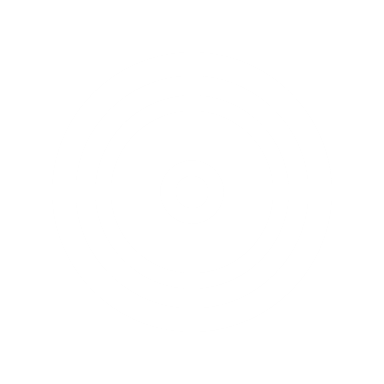 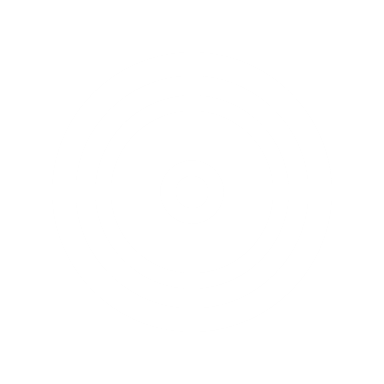 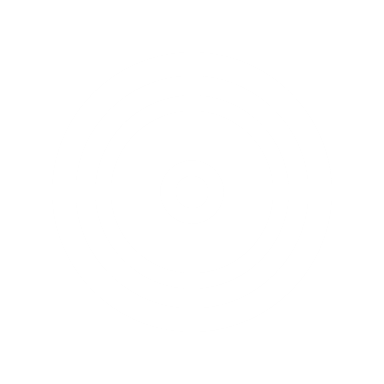 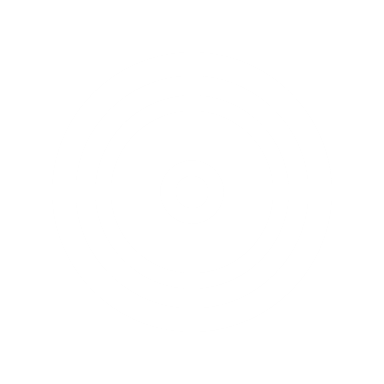 请在这里输入简要内容重点，点击输入简要文字内容，文字内容概括简练不要过多的修饰,言简意赅的说明分项内容即可.

请在这里输入简要内容重点，点击输入简要文字内容
请在这里输入简要内容重点，点击输入简要文字内容，文字内容概括简练不要过多的修饰,言简意赅的说明分项内容即可.

请在这里输入简要内容重点，点击输入简要文字内容
请在这里输入简要内容重点，点击输入简要文字内容，文字内容概括简练不要过多的修饰,言简意赅的说明分项内容即可.

请在这里输入简要内容重点，点击输入简要文字内容
请在这里输入简要内容重点，点击输入简要文字内容，文字内容概括简练不要过多的修饰,言简意赅的说明分项内容即可.

请在这里输入简要内容重点，点击输入简要文字内容
PART  TWO
关键技术与核心难点
KEY TECHNOLOGIES AND CORE DIFFICULTIES
关键技术与核心要点
KEY TECHNOLOGIES AND CORE DIFFICULTIES
关键技术与要点
关键技术与要点
关键技术与要点
关键技术与要点
关键技术与要点
关键技术与要点
2
5
1
4
3
6
请在这里输入简要内容重点，点击输入简要文字内容，文字内容概括
请在这里输入简要内容重点，点击输入简要文字内容，文字内容概括
请在这里输入简要内容重点，点击输入简要文字内容，文字内容概括
请在这里输入简要内容重点，点击输入简要文字内容，文字内容概括
请在这里输入简要内容重点，点击输入简要文字内容，文字内容概括
请在这里输入简要内容重点，点击输入简要文字内容，文字内容概括
关键技术与核心要点
关键技术与核心要点
KEY TECHNOLOGIES AND CORE DIFFICULTIES
关键技术与要点
请在这里输入简要内容重点，点击输入简要文字内容，文字内容概括简练不要过多的修饰,言简意赅的说明分项内容即可.请在这里输入简要内容回顾，点击输入简要文字内容
关键技术与要点
请在这里输入简要内容重点，点击输入简要文字内容，文字内容概括简练不要过多的修饰,言简意赅的说明分项内容即可.请在这里输入简要内容回顾，点击输入简要文字内容
关键技术与核心要点
KEY TECHNOLOGIES AND CORE DIFFICULTIES
核心要点
关键技术与要点
关键技术与要点
关键技术与要点
请在这里输入简要内容重点，点击输入简要文字内容，文字内容概括简练不要过多的修饰，言简意赅的说明分项内容即可
请在这里输入简要内容重点，点击输入简要文字内容，文字内容概括简练不要过多的修饰，言简意赅的说明分项内容即可
请在这里输入简要内容重点，点击输入简要文字内容，文字内容概括简练不要过多的修饰，言简意赅的说明分项内容即可
PART THREE
研究成果与应用场景
RESEARCH ACHIEVEMENTS AND APPLICATION SCENARIOS
研究成果与应用场景
RESEARCH ACHIEVEMENTS AND APPLICATION SCENARIOS
研究成果与应用场景
请在这里输入简要内容重点，点击输入简要文字内容，文字内容概括简练不要过多的修饰,言简意赅的说明分项内容即可
请在这里输入简要内容重点，点击输入简要文字内容，文字内容概括简练不要过多的修饰,言简意赅的说明分项内容即可
研究成果与应用场景
RESEARCH ACHIEVEMENTS AND APPLICATION SCENARIOS
1
2
3
4
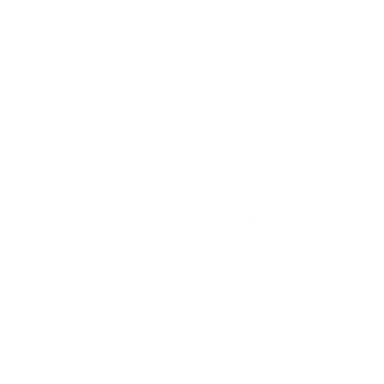 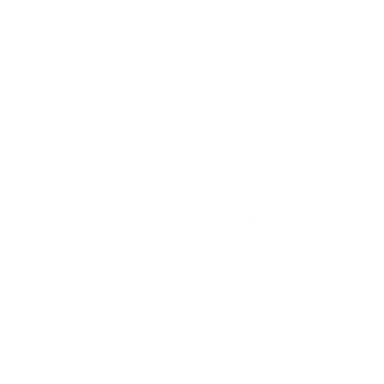 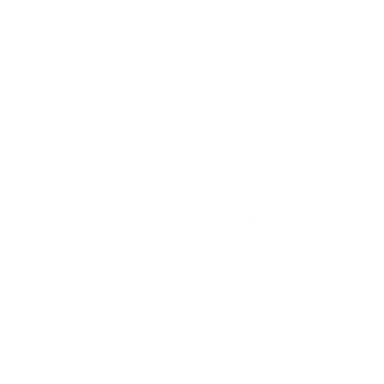 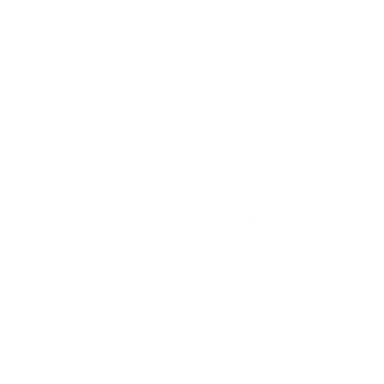 核心
关键词
核心
关键词
核心
关键词
核心
关键词
这里是你的标题
请在这里输入简要内容回顾，点击输入简要文字内容，文字内容概括简练不要过多的修饰，言简意赅的说明分项内容即可
研究成果与应用场景
RESEARCH ACHIEVEMENTS AND APPLICATION SCENARIOS
研究成果
研究成果
研究成果
研究成果
请在这里输入简要内容重点，点击输入简要文字内容，文字内容概括简练不要过多的修饰
请在这里输入简要内容重点，点击输入简要文字内容，文字内容概括简练不要过多的修饰
请在这里输入简要内容重点，点击输入简要文字内容，文字内容概括简练不要过多的修饰
请在这里输入简要内容重点，点击输入简要文字内容，文字内容概括简练不要过多的修饰
PART FOUR
相关建议与论文结论
RELEVANT RECOMMENDATIONS AND CONCLUSIONS OF THE PAPER
相关建议与论文结论
RELEVANT RECOMMENDATIONS AND CONCLUSIONS OF THE PAPER
相关建议与论文结论
核心
关键词
核心
关键词
核心
关键词
核心
关键词
核心
关键词
核心
关键词
核心
关键词
相关建议与论文结论
RELEVANT RECOMMENDATIONS AND CONCLUSIONS OF THE PAPER
论文结论
论文结论
论文结论
论文结论
论文结论
论文结论
请在这里输入简要内容重点，点击输入简要文字内容，文字内容概括简练，不要过多的修饰
请在这里输入简要内容重点，点击输入简要文字内容，文字内容概括简练，不要过多的修饰
请在这里输入简要内容重点，点击输入简要文字内容，文字内容概括简练，不要过多的修饰
请在这里输入简要内容重点，点击输入简要文字内容，文字内容概括简练，不要过多的修饰
请在这里输入简要内容重点，点击输入简要文字内容，文字内容概括简练，不要过多的修饰
请在这里输入简要内容重点，点击输入简要文字内容，文字内容概括简练，不要过多的修饰
相关建议与论文结论
RELEVANT RECOMMENDATIONS AND CONCLUSIONS OF THE PAPER
相关建议与结论
相关建议与结论
相关建议与结论
请在这里输入简要内容重点，点击输入简要文字内容，文字内容概括简练不要过多的修饰
相关建议与结论
请在这里输入简要内容重点，点击输入简要文字内容，文字内容概括简练不要过多的修饰
请在这里输入简要内容重点，点击输入简要文字内容，文字内容概括简练不要过多的修饰
请在这里输入简要内容重点，点击输入简要文字内容，文字内容概括简练不要过多的修饰
相关建议与论文结论
RELEVANT RECOMMENDATIONS AND CONCLUSIONS OF THE PAPER
标准内页形式
STANDARD INNER PAGE
标题字体
标题字号
正文字体
正文字号
OPPOSans M
18-26pt
OPPOSans R
14-20pt
*标准内页元素包含：底图、横条、LOGO区、标题区
通用/简约/大气
感谢观看，恳请指正
THANKS FOR YOUR WATCHING
汇报人：OfficePLUS
汇报日期：20XX.06.20
OfficePLUS.cn
标注
字体使用


行距

素材

声明



作者
中文   OPPOSans R 
英文   OPPOSans L  OPPOSans R

标题 1.0
正文 1.2
freepik
本网站所提供的任何信息内容（包括但不限于 PPT 模板、Word 文档、Excel 图表、图片素材等）均受《中华人民共和国著作权法》、《信息网络传播权保护条例》及其他适用的法律法规的保护，未经权利人书面明确授权，信息内容的任何部分(包括图片或图表)不得被全部或部分的复制、传播、销售，否则将承担法律责任。


清酒Soleil